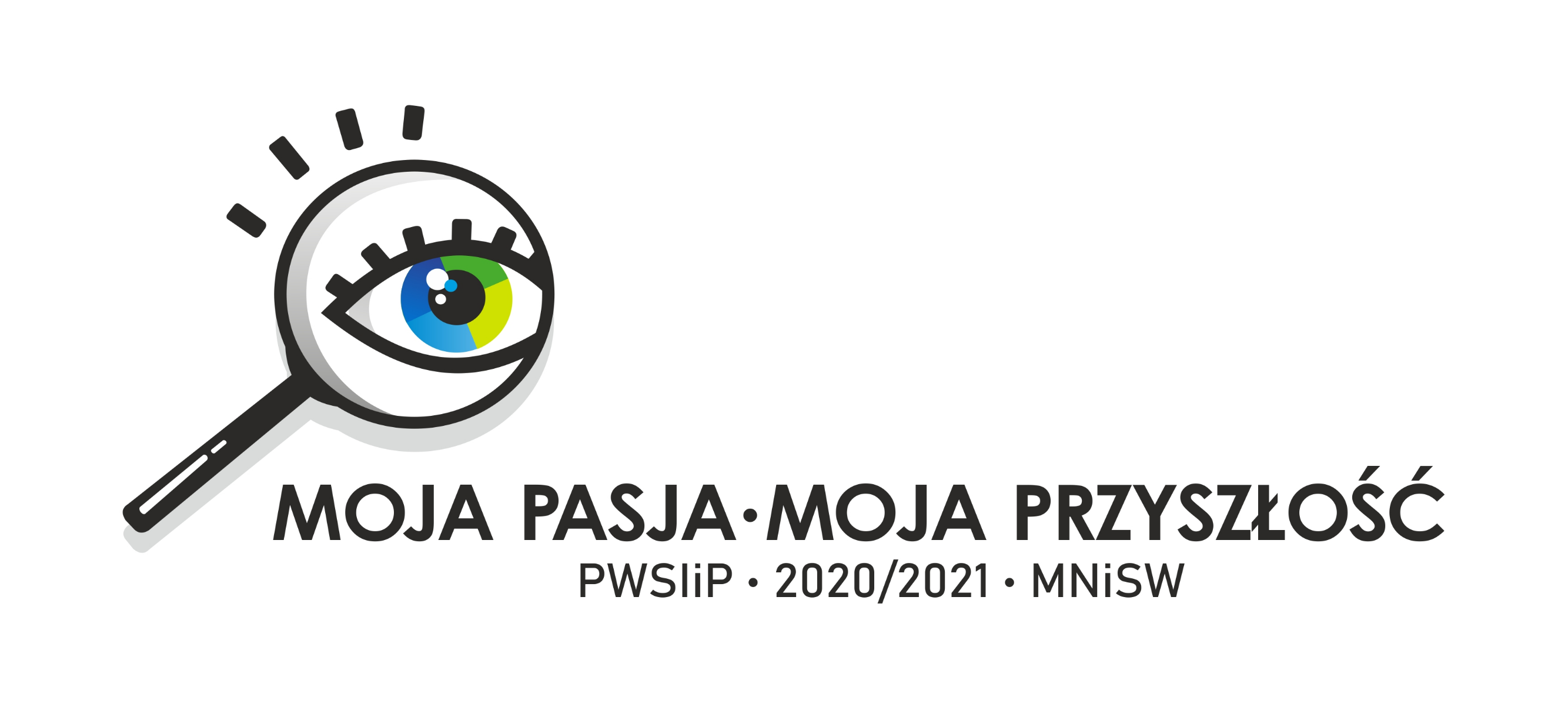 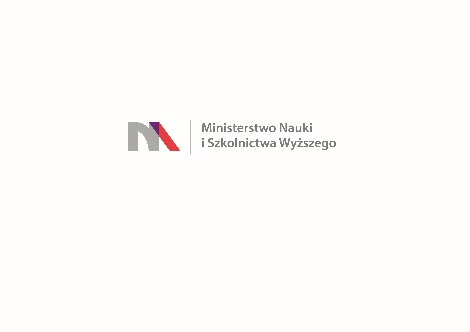 Projekt "MOJA PASJA - MOJA PRZYSZŁOŚĆ"
Dofinansowano z programu "Społeczna odpowiedzialność nauki"  Ministra Nauki i Szkolnictwa Wyższego.Nr umowy SONP/SP/463655/2020
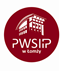 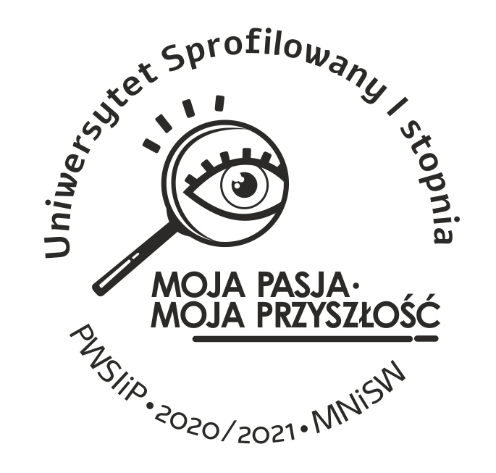 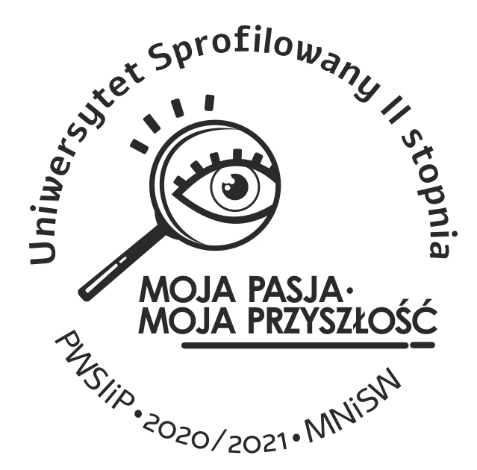 Internet Rzeczy
mgr inż. Kamil Felter
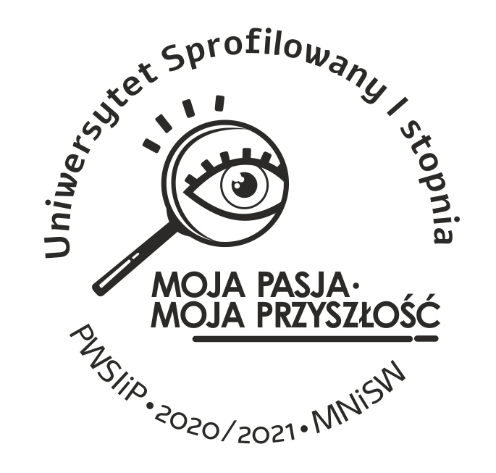 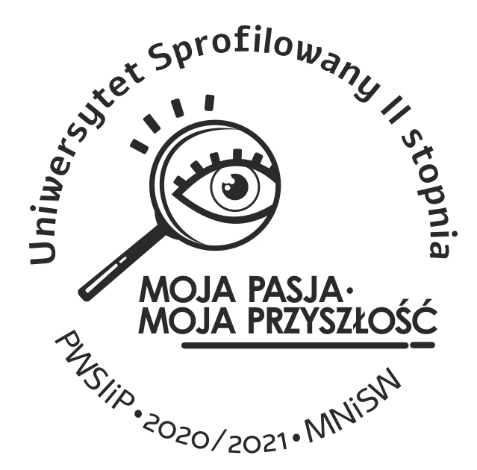 Co to jest IoT(internet rzeczy)
Internet rzeczy (IoT- Internet od Things) to połączenie milionów inteligentnych urządzeń i czujników które mogą komunikować się ze sobą udostępniać dane i informacje wykorzystując do tego celu sieci komputerowe i Internet.
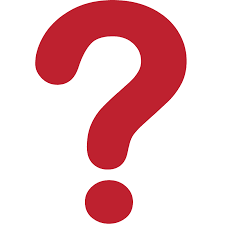 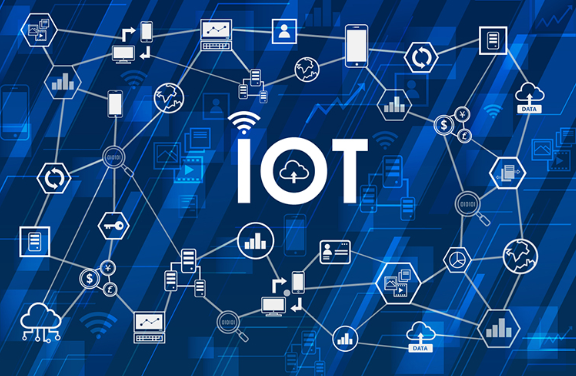 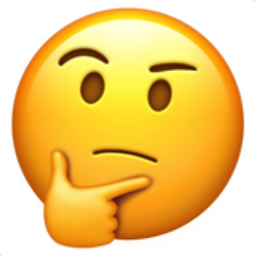 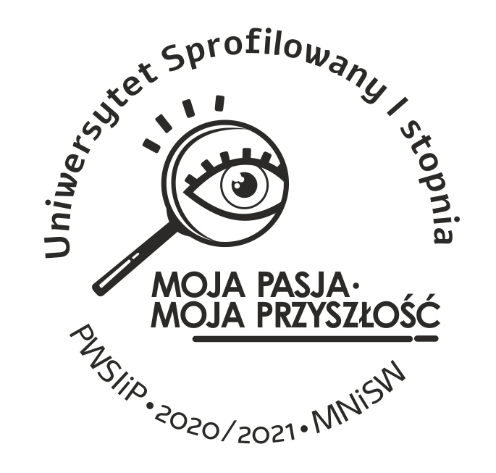 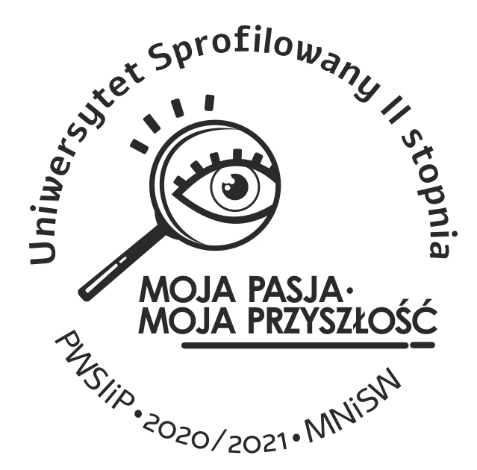 Co to jest IoT – przykłady urządzeń
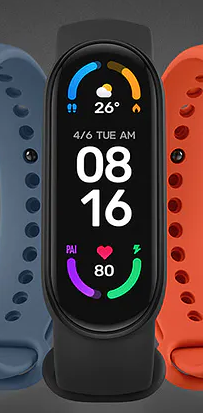 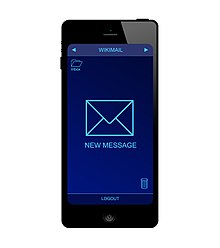 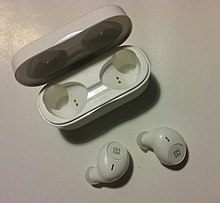 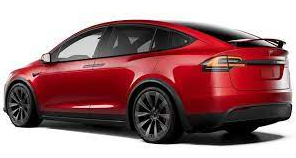 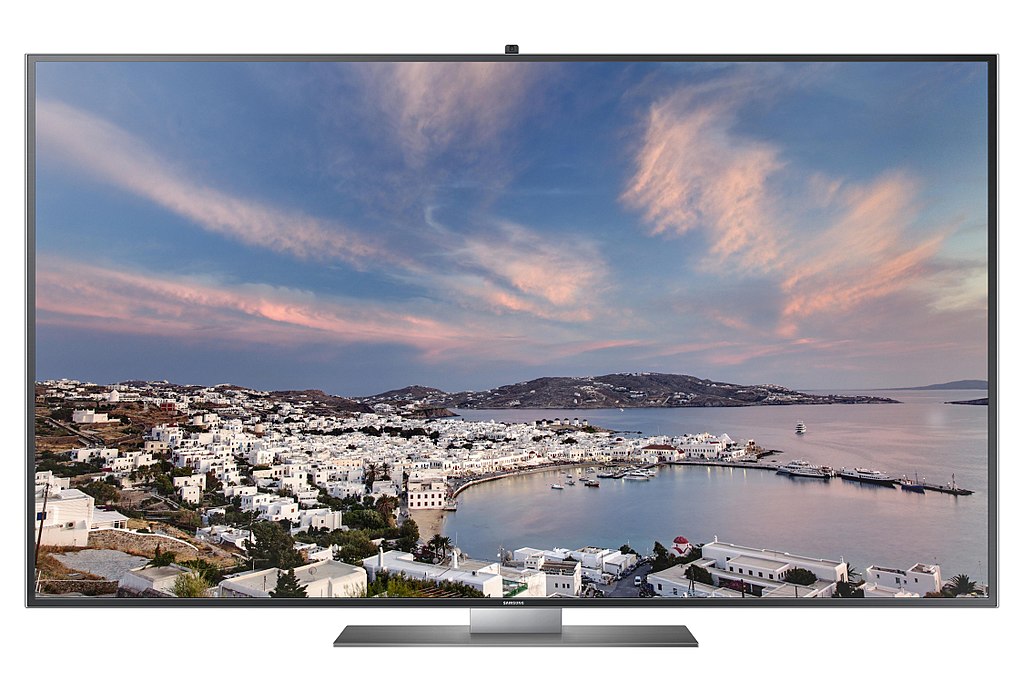 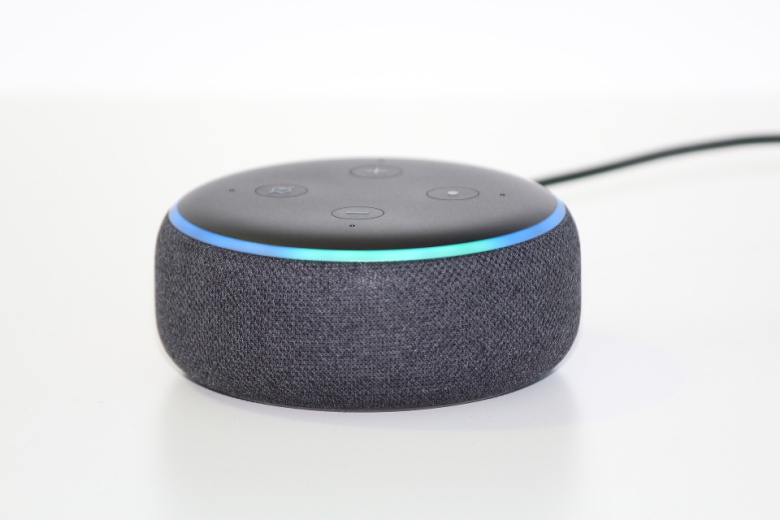 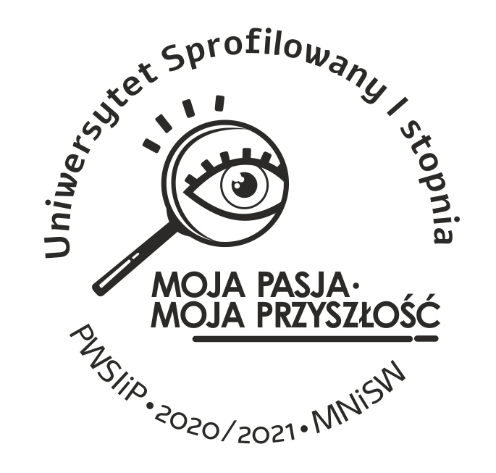 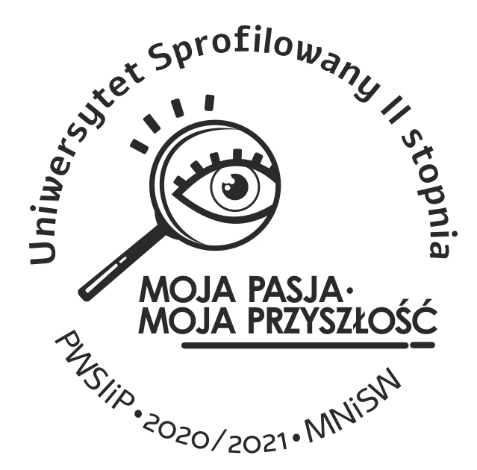 Co to jest IoT – jak to wszystko działa
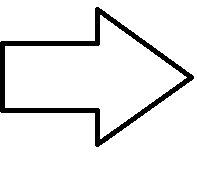 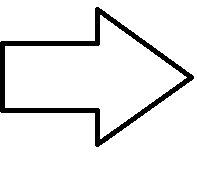 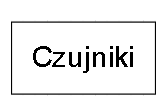 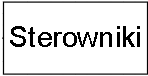 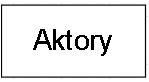 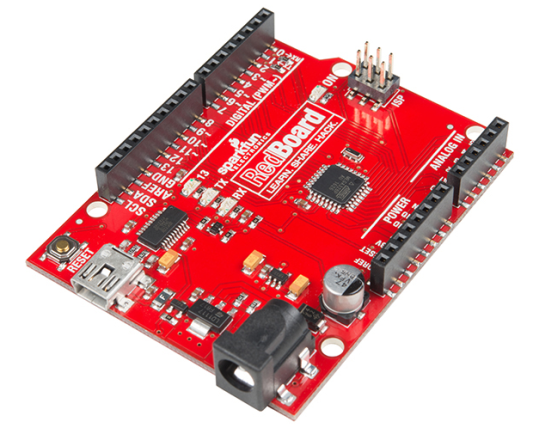 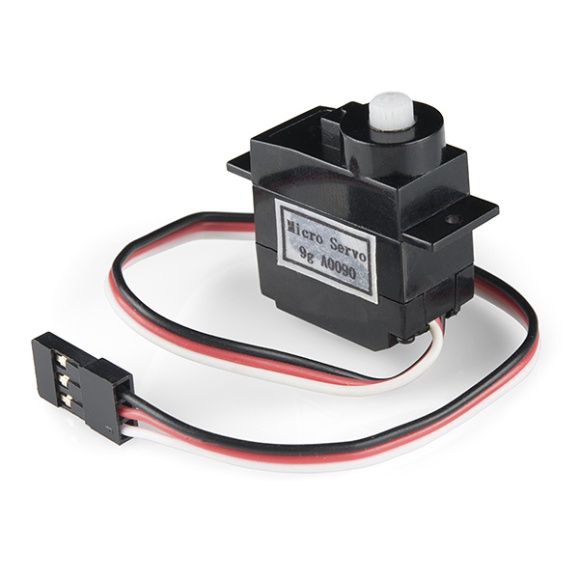 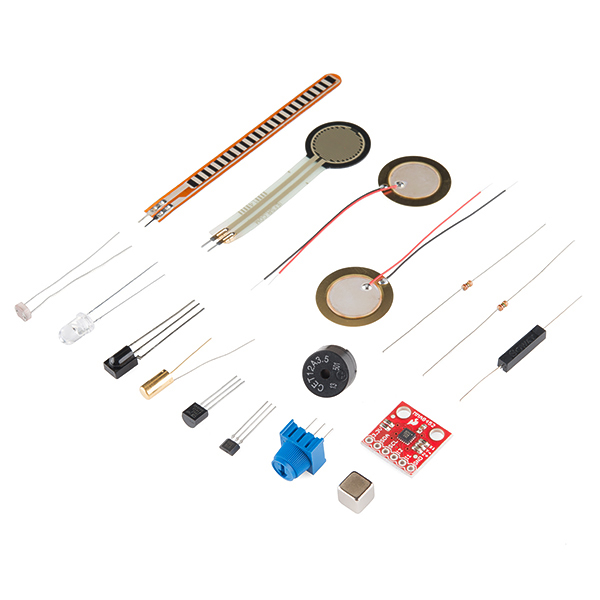 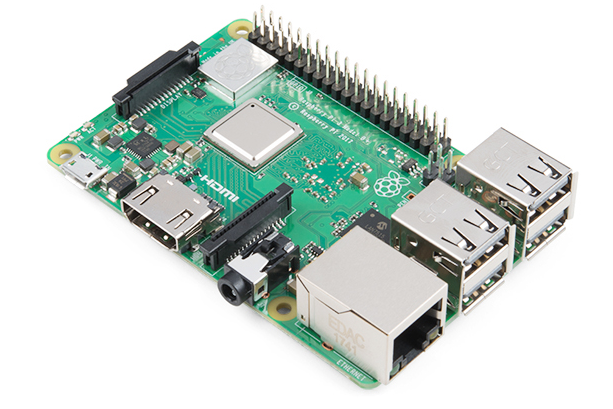 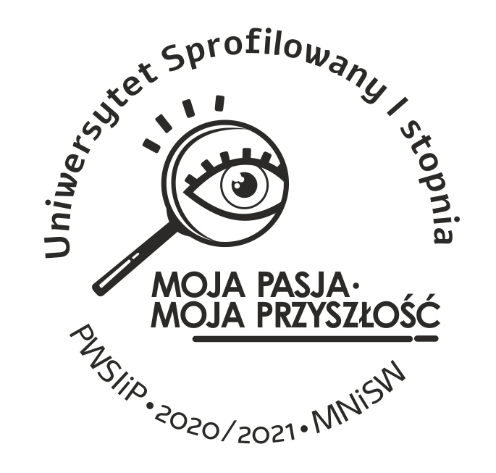 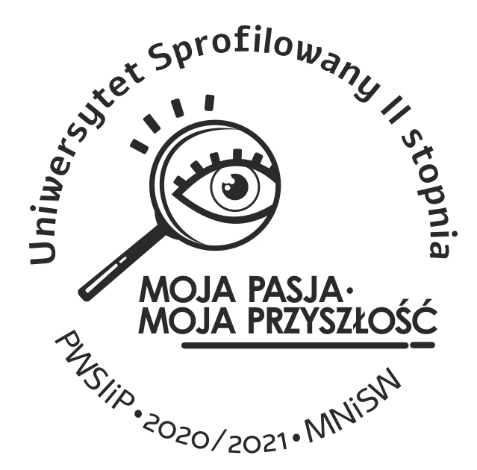 Internet to podstawa
Prawdziwy potencjał urządzeń IoT ukazuje się w momencie gdy są połączone do Internetu.
Możemy wyróżnić cztery podstawowe grupy sieci komputerowych i Internetu
PAN
LAN
MAN
WAN
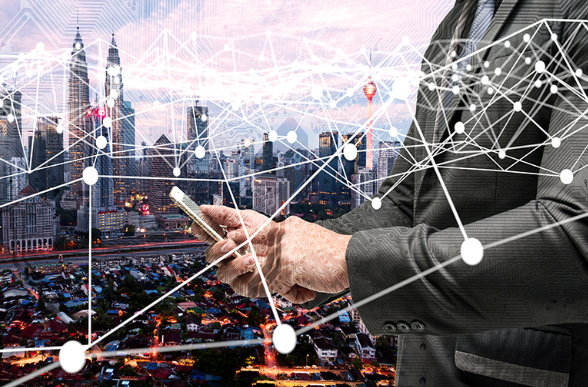 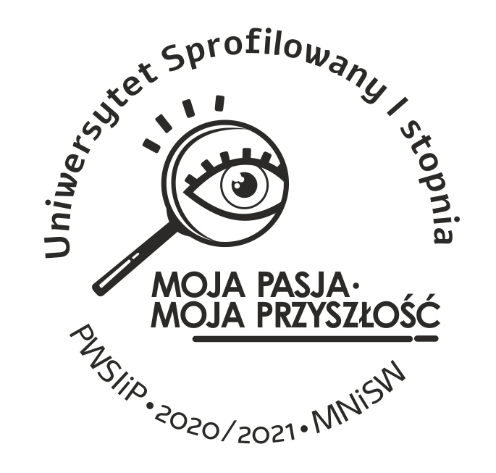 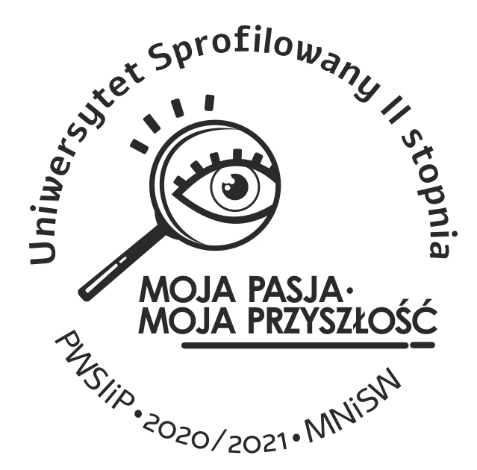 Internet to podstawa – PAN
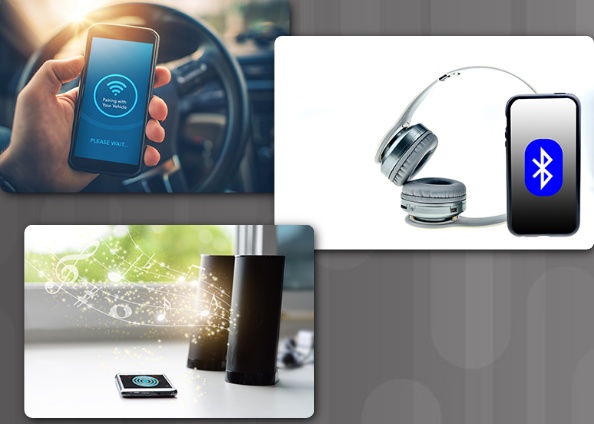 PAN (Personal Area Network) jest to sieć która działa w obrębie jednego obiektu bądź osoby. Do jej działania nie jest potrzebny Internet. Komunikacja między urządzeniami zachodzi przy wykorzystaniu protokołów Bluetooth.
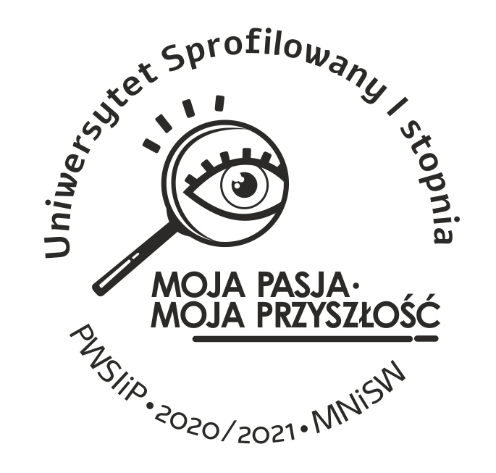 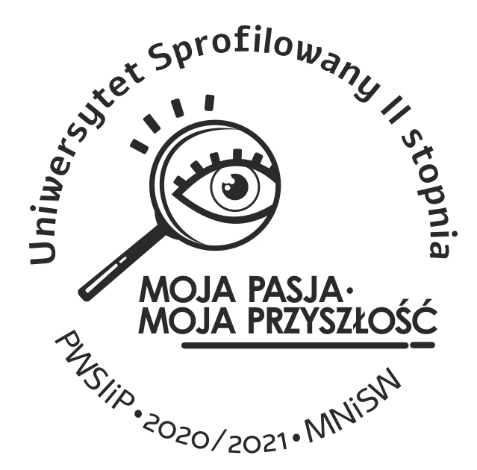 Internet to podstawa – LAN
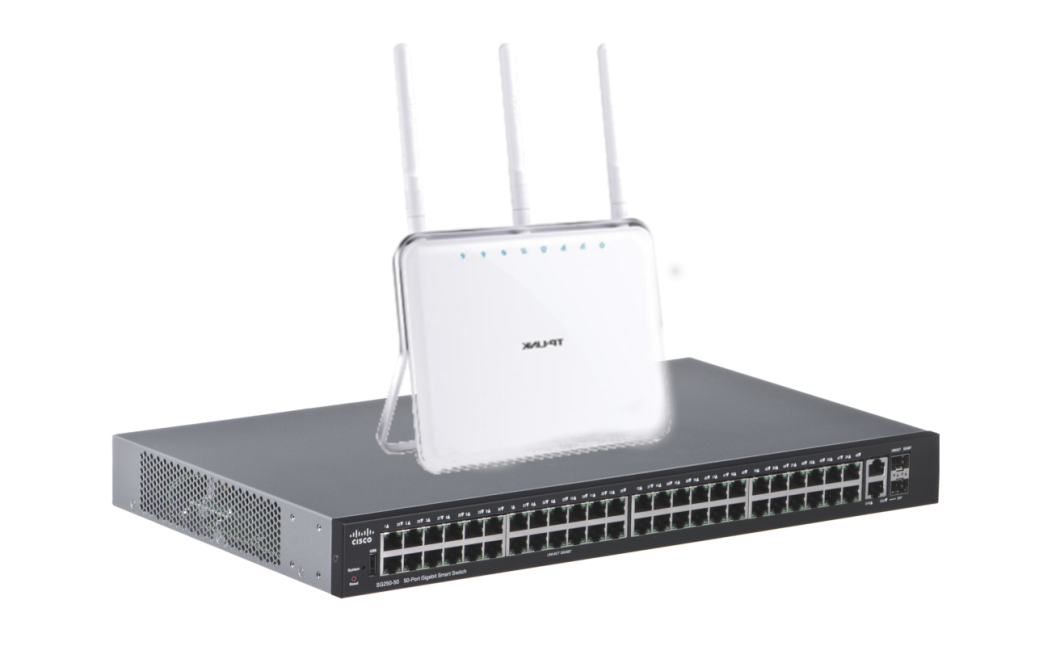 LAN(Local Area Network) – jest to rodzaj sieci lokalnej. Jak w przypadku sieci PAN również ta sieć może działać bez podłączenia do Internetu jednak do przeprowadzenia komunikacji są wykorzystywane urządzenia które używane są do komunikacji Internetowej.
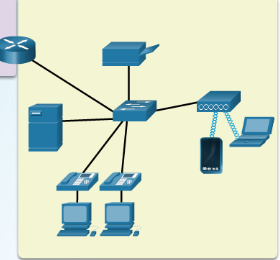 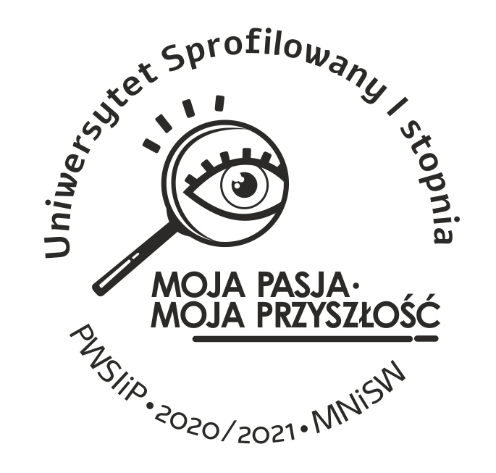 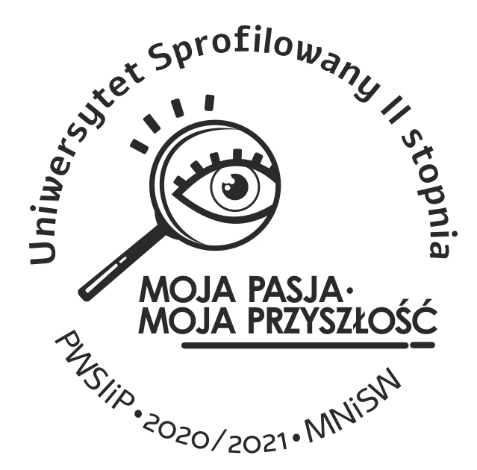 Internet to podstawa – MAN
MAN(Metropolitan Area Network) – określenie najczęściej wykorzystywane do opisu sieci komputerowej w skali miasta. Składa się z pomniejszych sieci takich jak LAN oraz PAN.
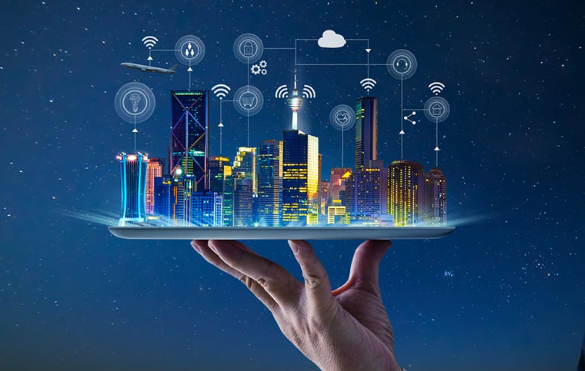 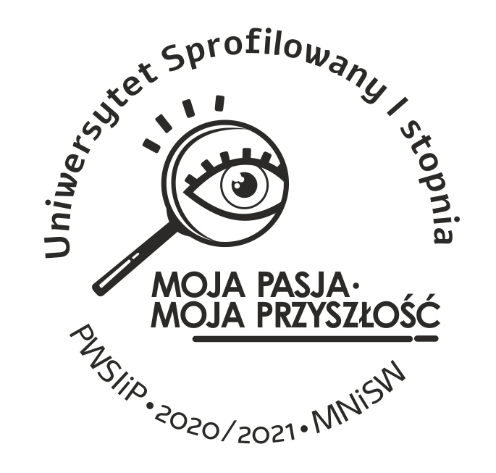 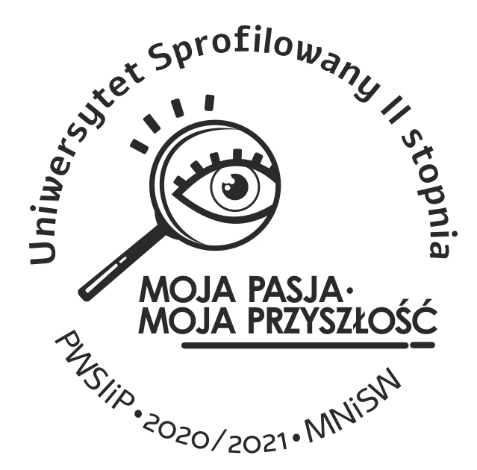 Internet to podstawa – WAN
WAN(Wide Area Network) – jest to na chwilę obecną największy rodzaj sieci komputerowej. Jednym z przykładów sieci WAN i największym jest Internet.
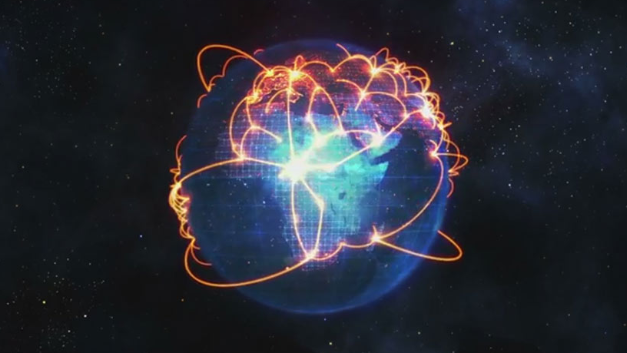 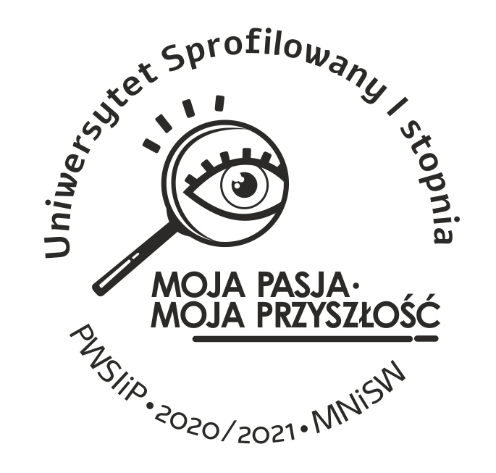 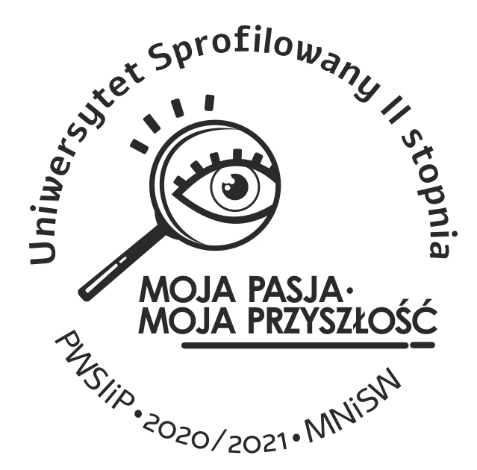 Zastosowanie IoT
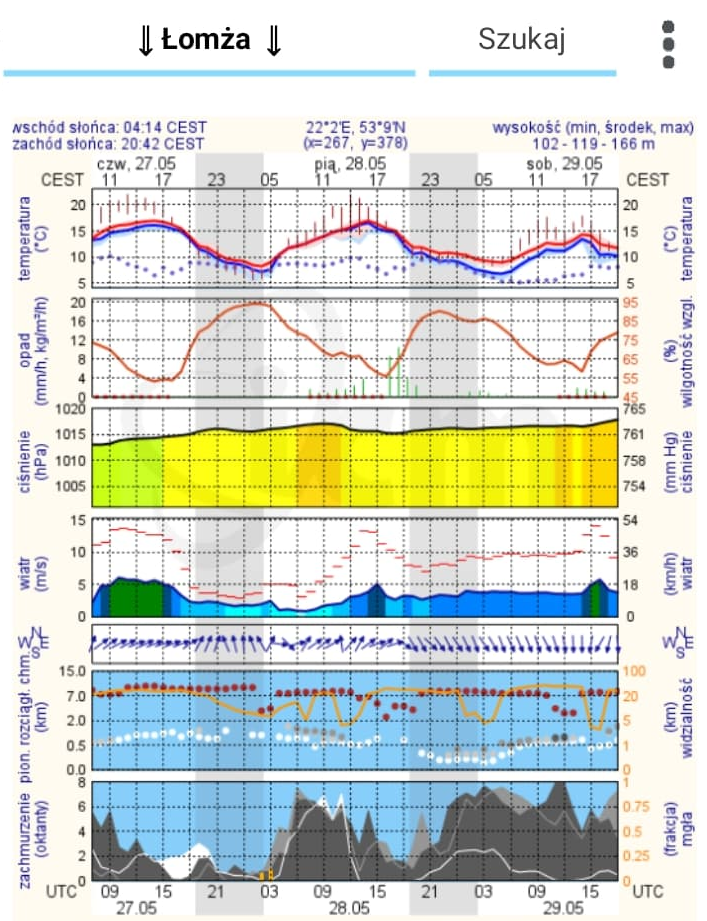 Jednym z zastosowań IoT jest wykorzystywanie aplikacji mobilnych które pozwalają nam na sprawdzanie danych na przykład o pogodzie.
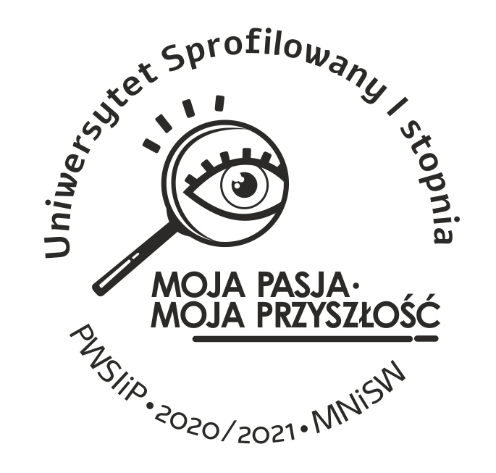 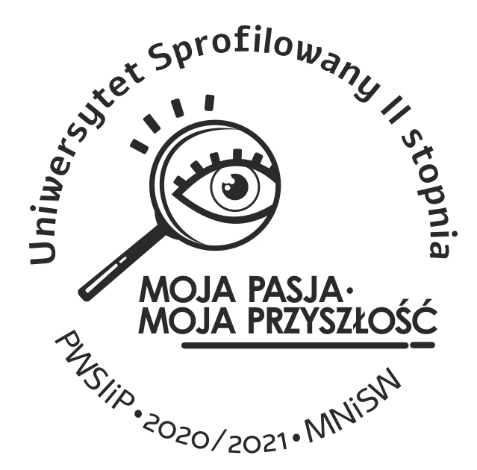 Zastosowanie systemów IoT – Smart House
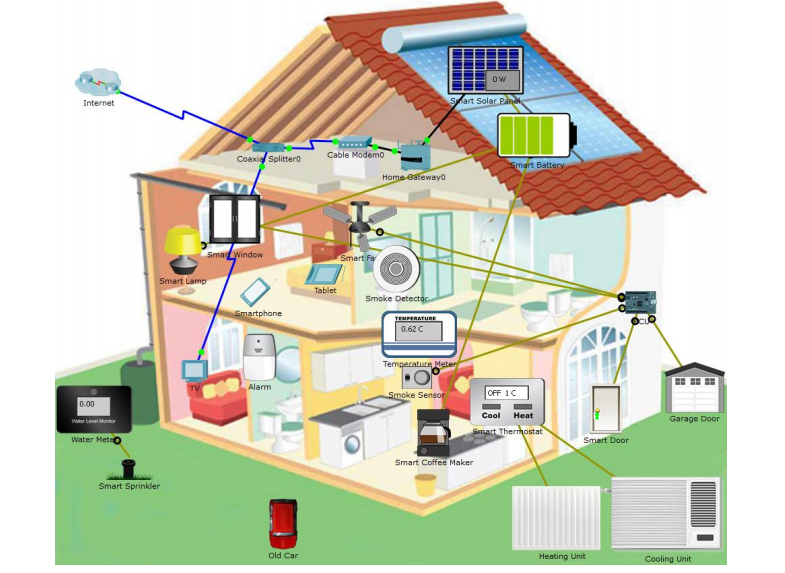 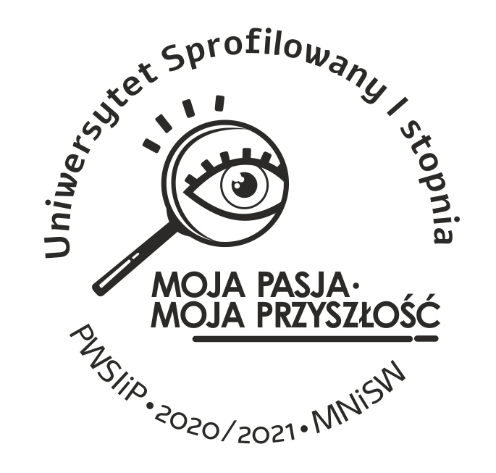 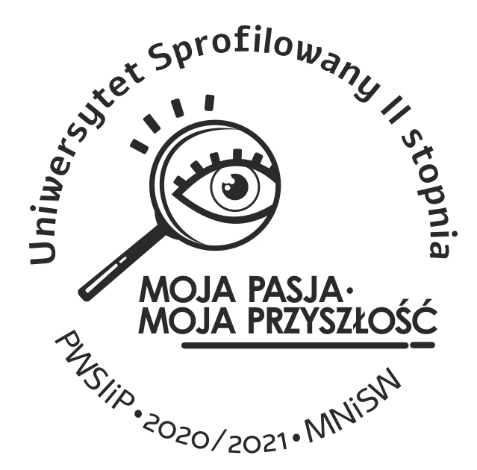 Zastosowanie systemów IoT – Smart City
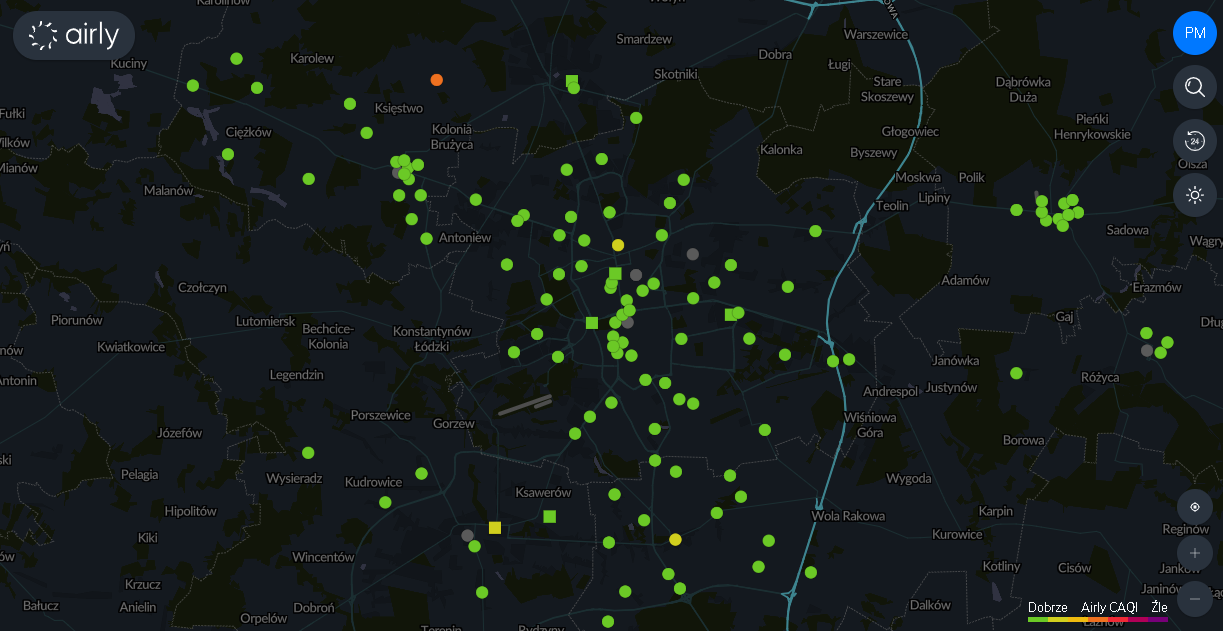 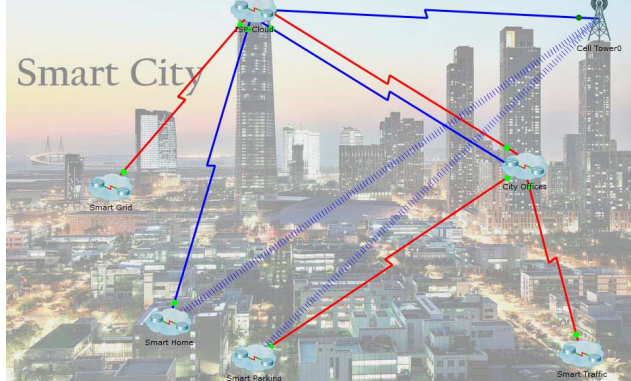 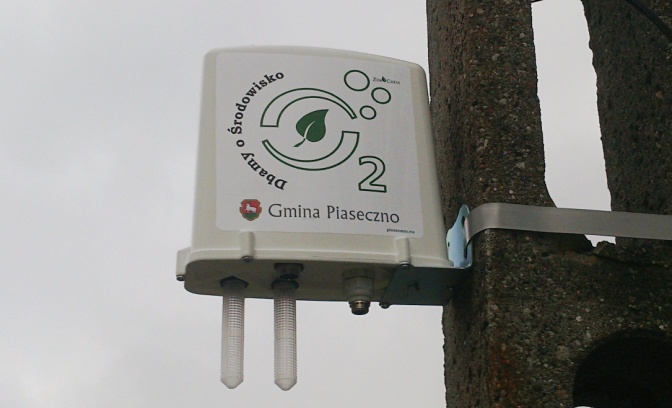 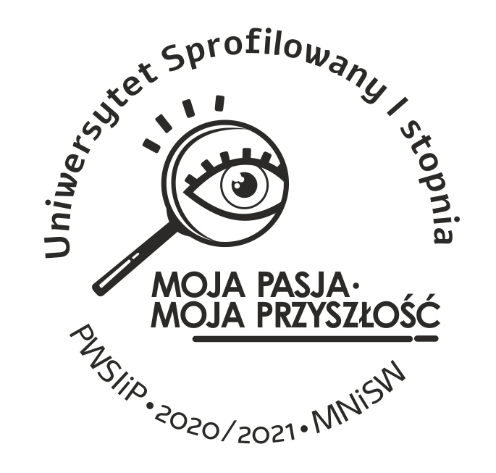 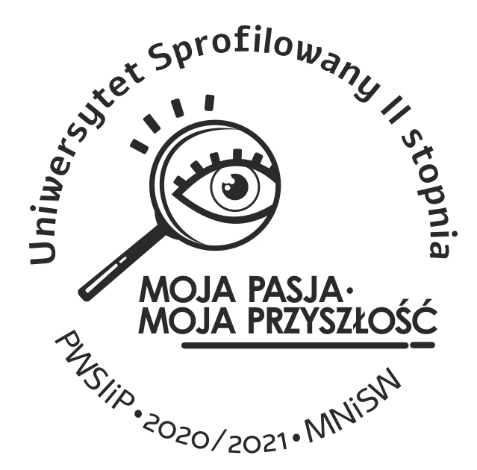 Zastosowanie systemów IoT – odkrywanie nowych horyzontów
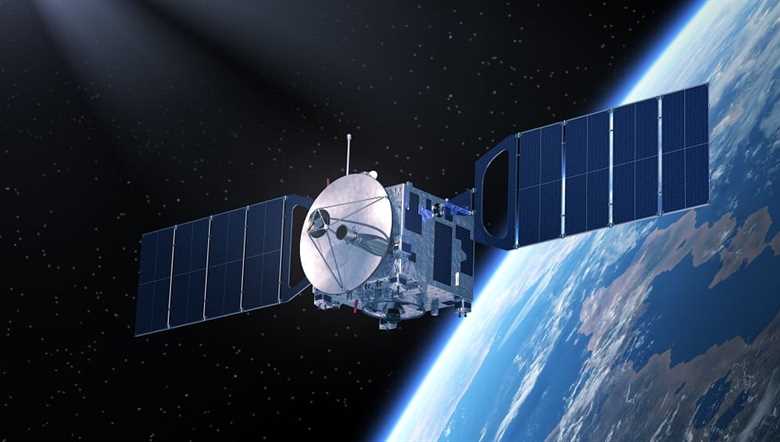 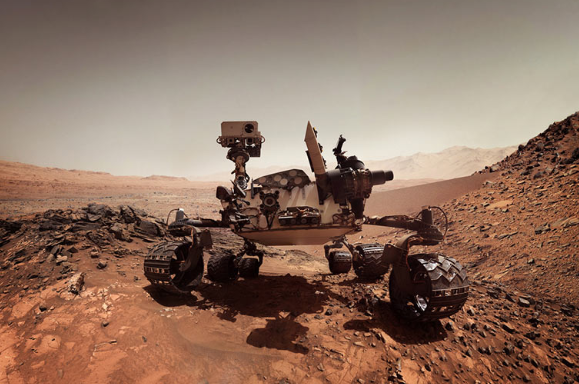 https://www.youtube.com/watch?v=tlThdr3O5Qo
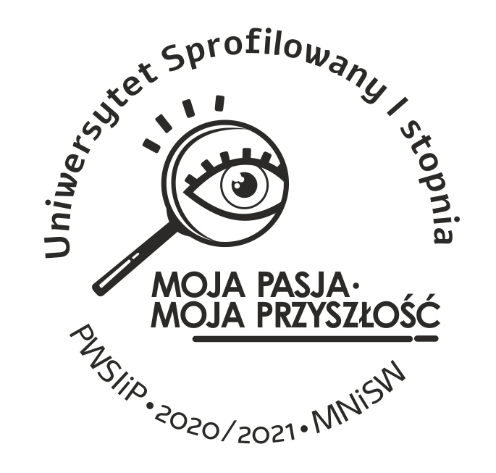 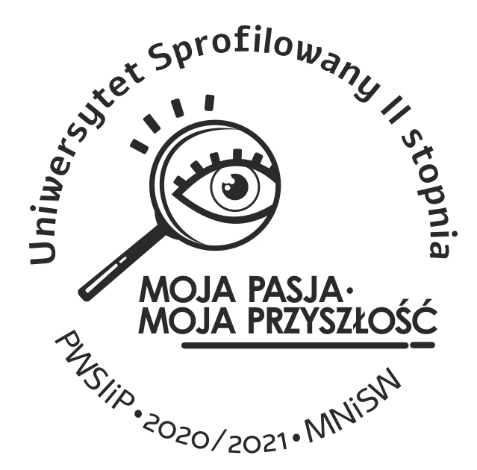 IoT Film podsumowujący
https://youtu.be/Y2eO8oWETIM?t=16
Materiał wideo przygotowany przez użytkownika Maciej Zadworny z serwisu YouYube
Dziękujemy!!!